Financing onboarding
Easier, simplified and real-time onboarding applying available authentication, verification and validation capabilities to determine instant approvals
Out-of-Box Solution

Customer On Board 
(eKYC & Credit Assessment)

Instant Product Issuance

Instant Disbursement to Saving Account

Real-time access 
to information
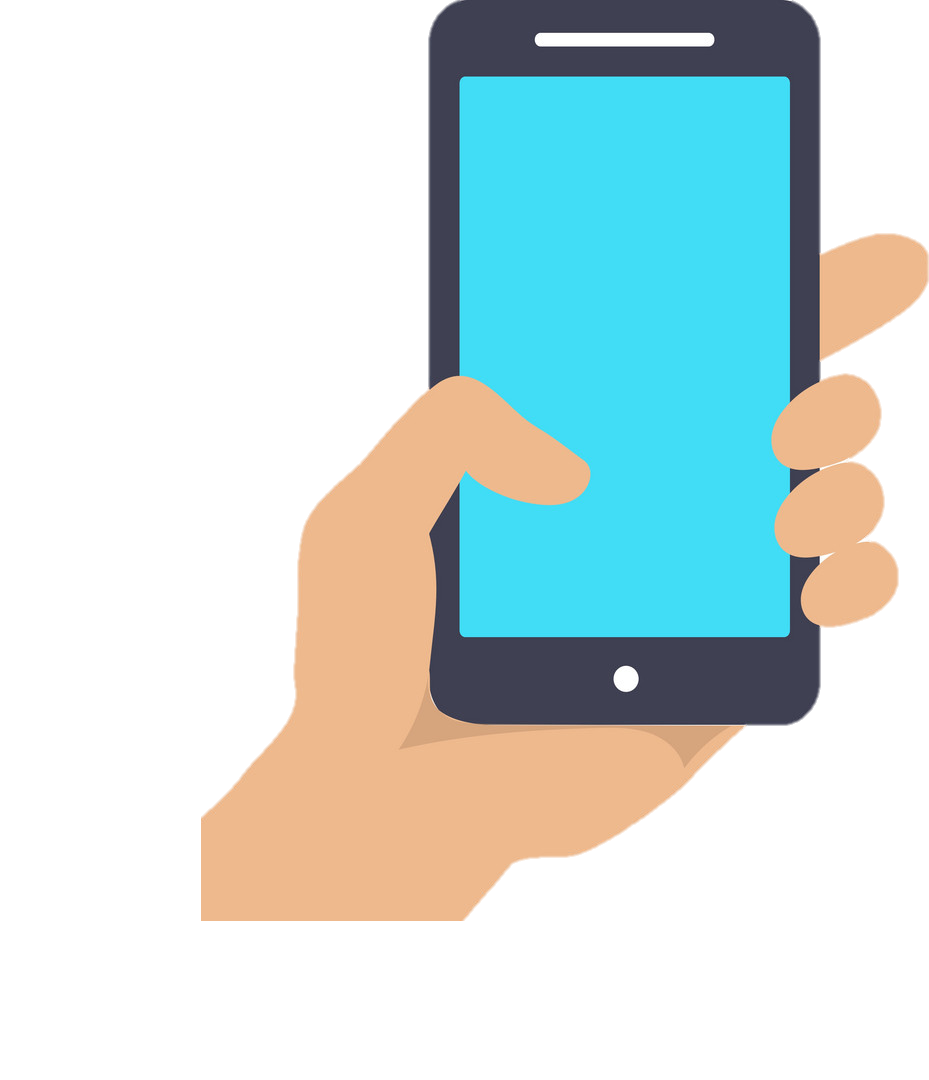 Online Credentials
Product Selection
Customer Registration
Onboarding
Loan Disbursement
Customer
Access App
Capture Customer Details
eKYC (CTOS)
Create Digital Login ID
Login to App
ID Document Verification
Facial Verification - 4 sec Selfie
Authentication Questions
Select Product
Activate Savings Account for Loan Disbursement
Instant Loan Approval
Apply Verification Code
CR Assessment 
(CTOS)
Terms & Conditions
FPX Transfer from account in another Bank to Savings Account
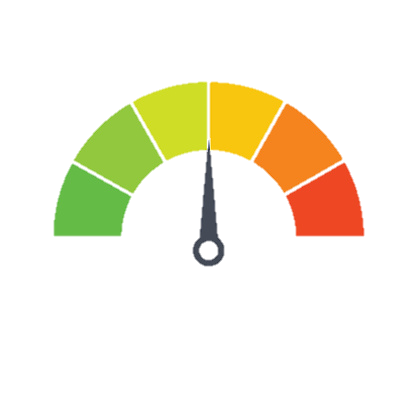 CIF Creation (Account Open)
Employment & Income info (EPF)
Credit Rating Data References (CTOS)
Underwriting
Loan Amount & Tenure
Loan Disbursed to  Savings Account
Financing onboarding
Loan Disbursement
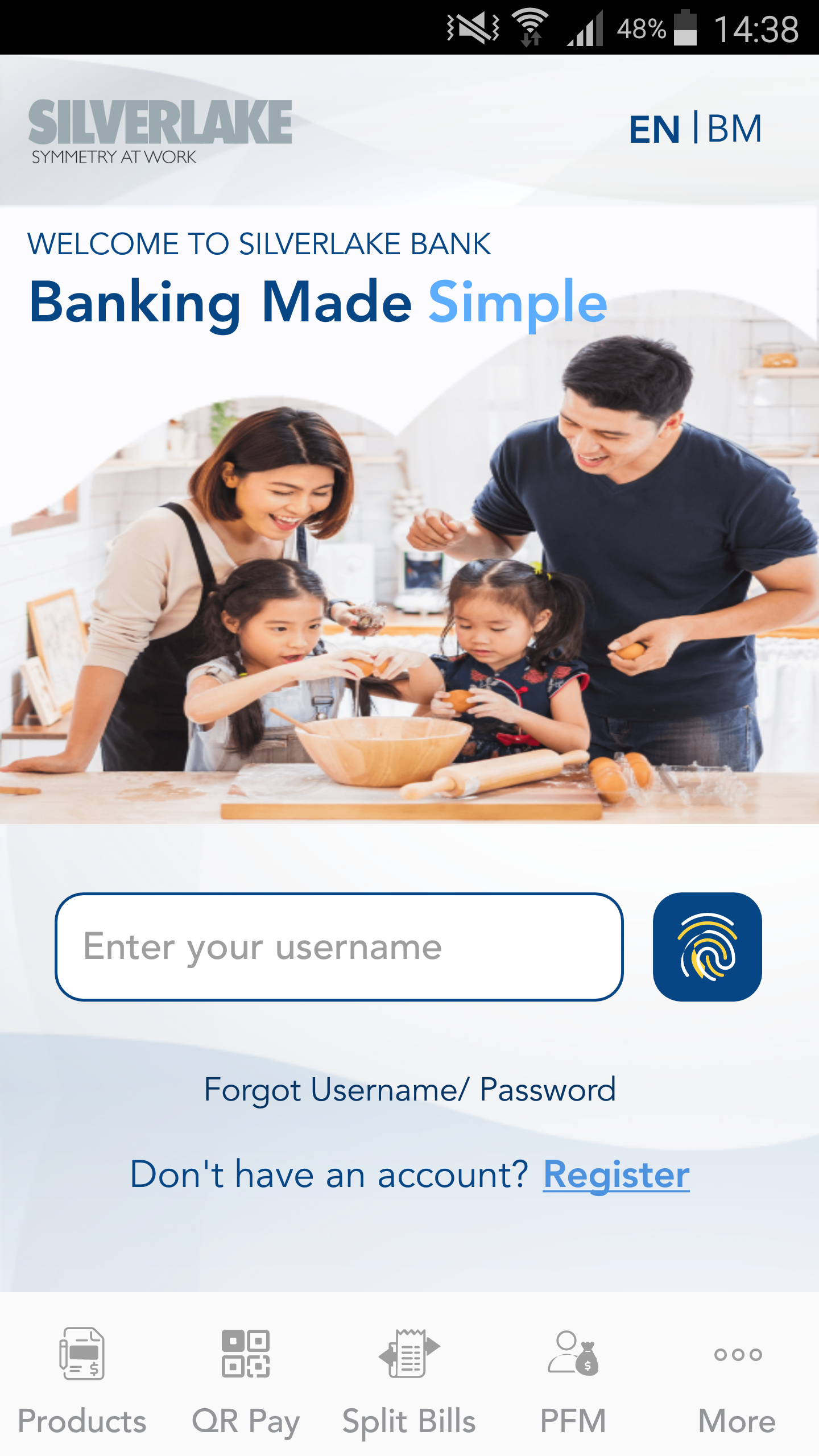 Login to App
Activate Savings Account for Loan Disbursement
FPX Transfer from account in another Bank to Savings Account
Loan Disbursed to  Savings Account
Financing onboarding
Loan Disbursement
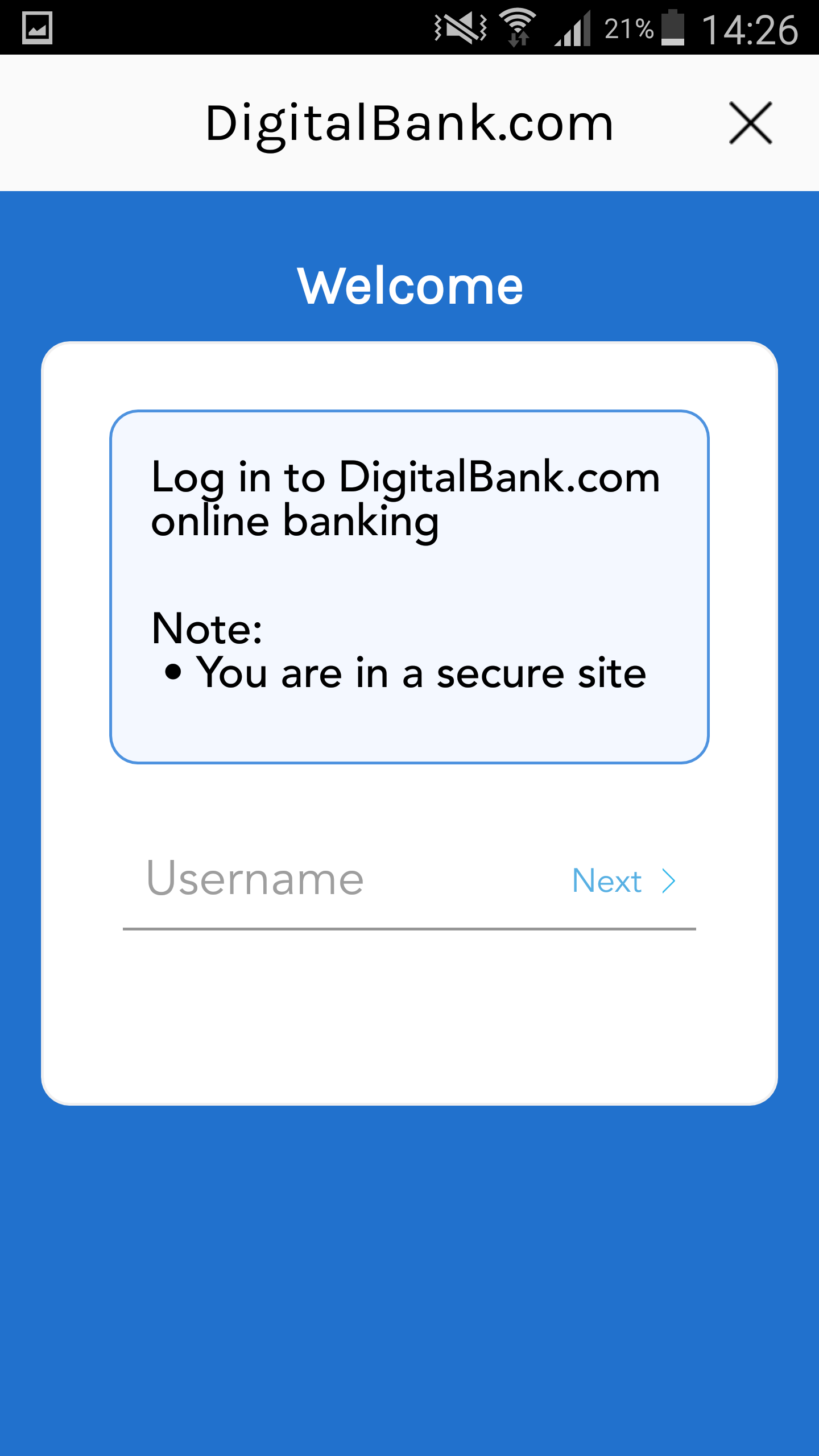 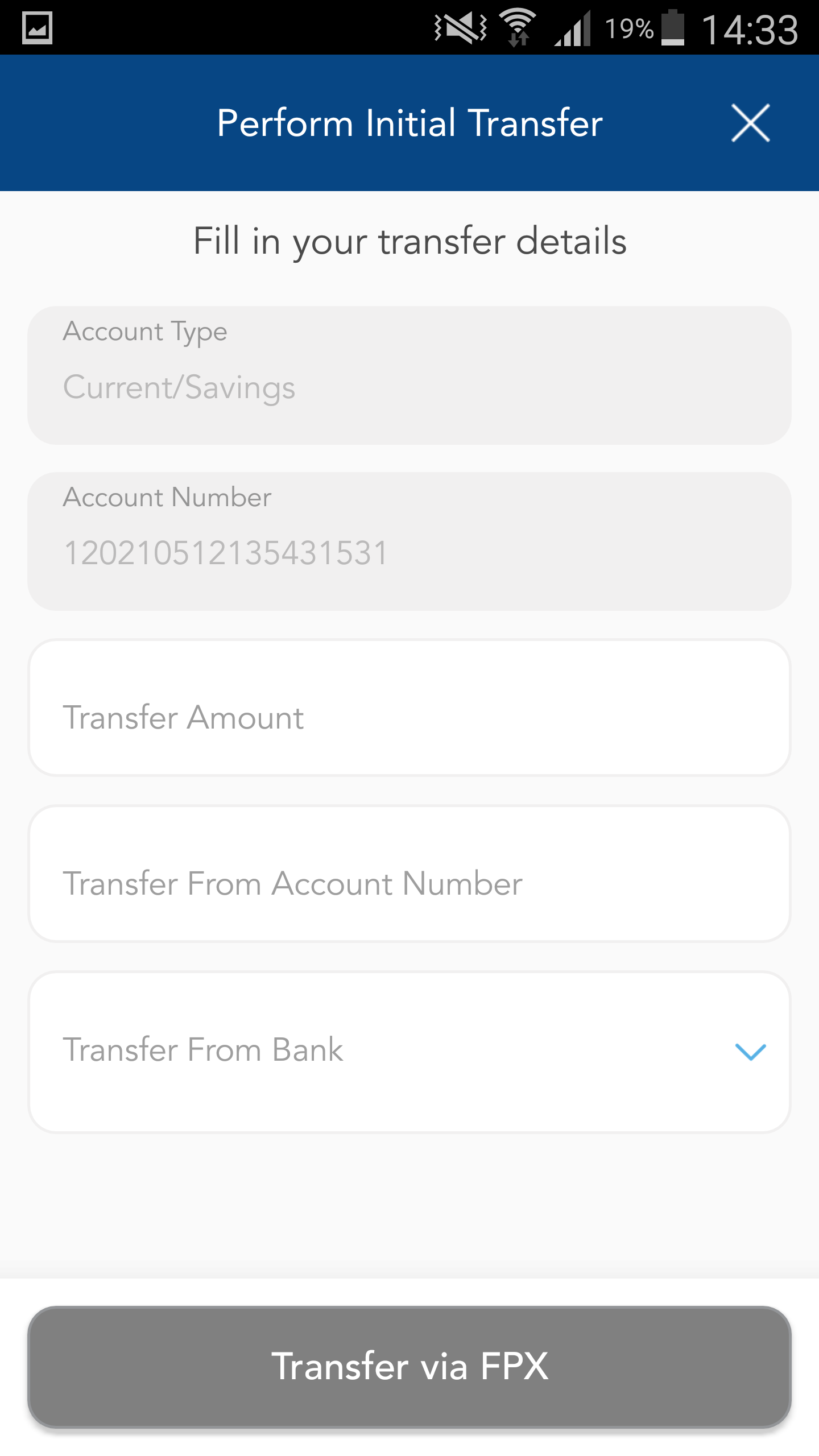 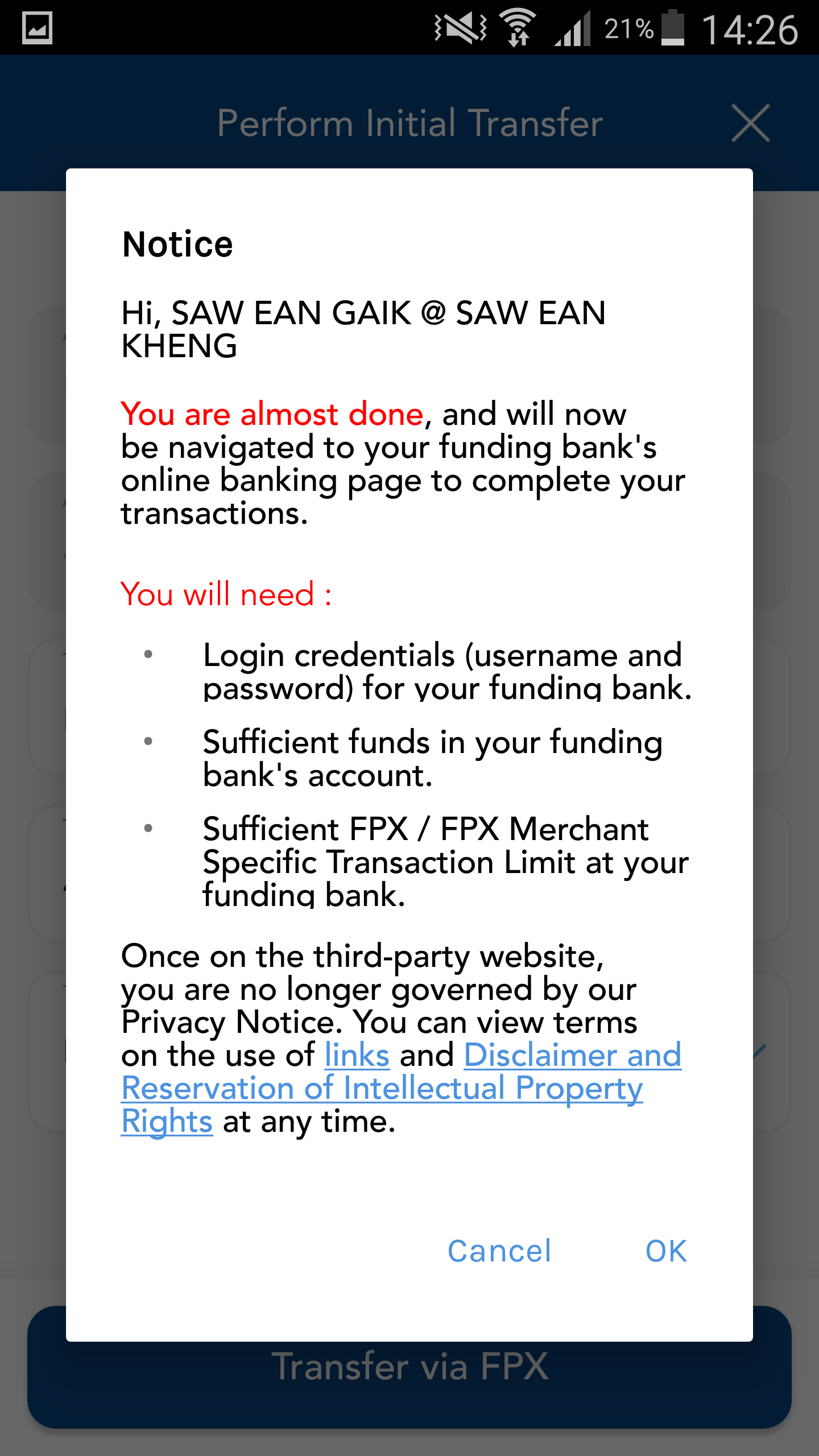 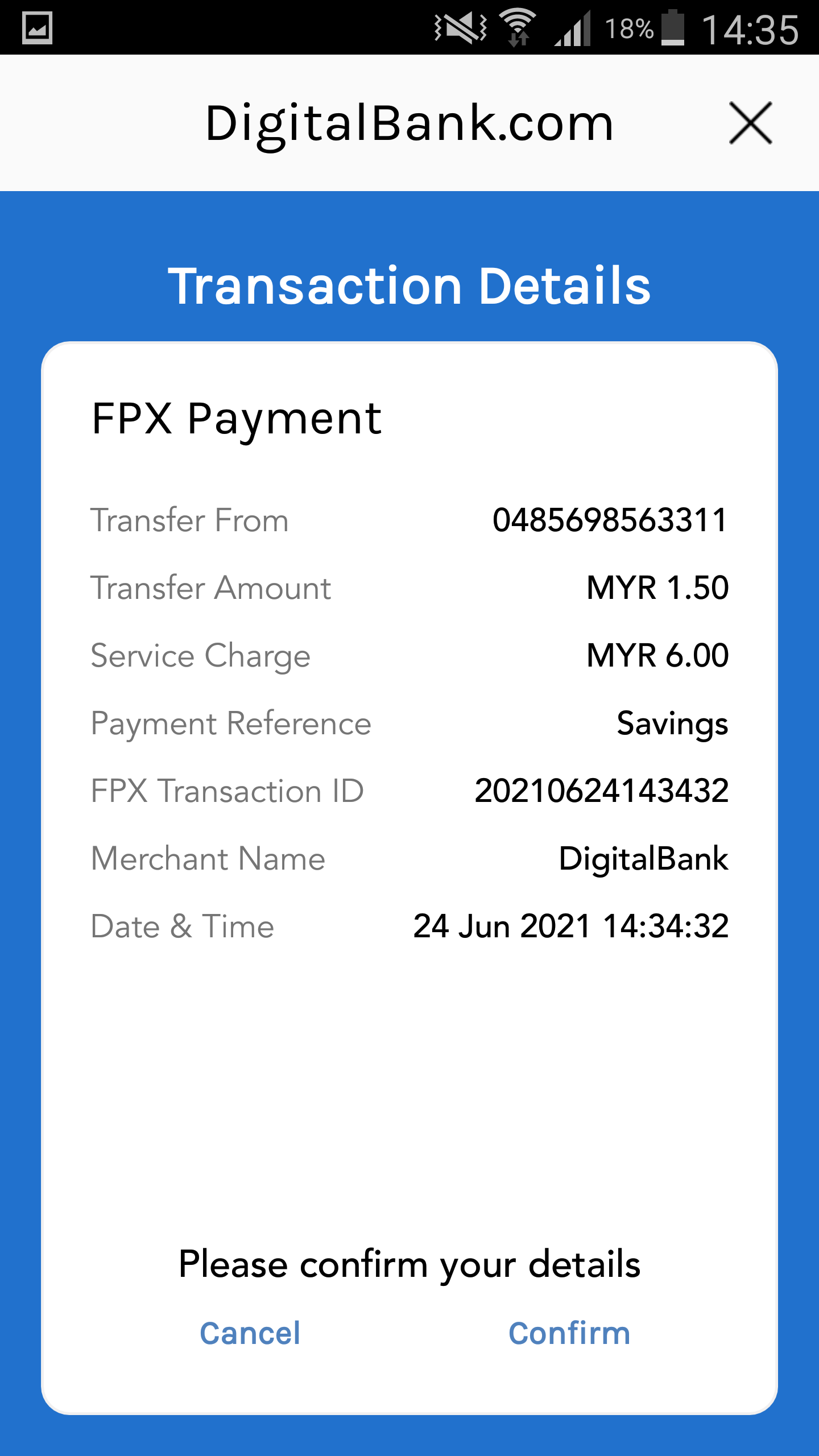 Hi, Lim Beng Ching
Login to App
Activate Savings Account for Loan Disbursement
FPX Transfer from account in another Bank to Savings Account
Loan Disbursed to  Savings Account
Financing onboarding
Loan Disbursement
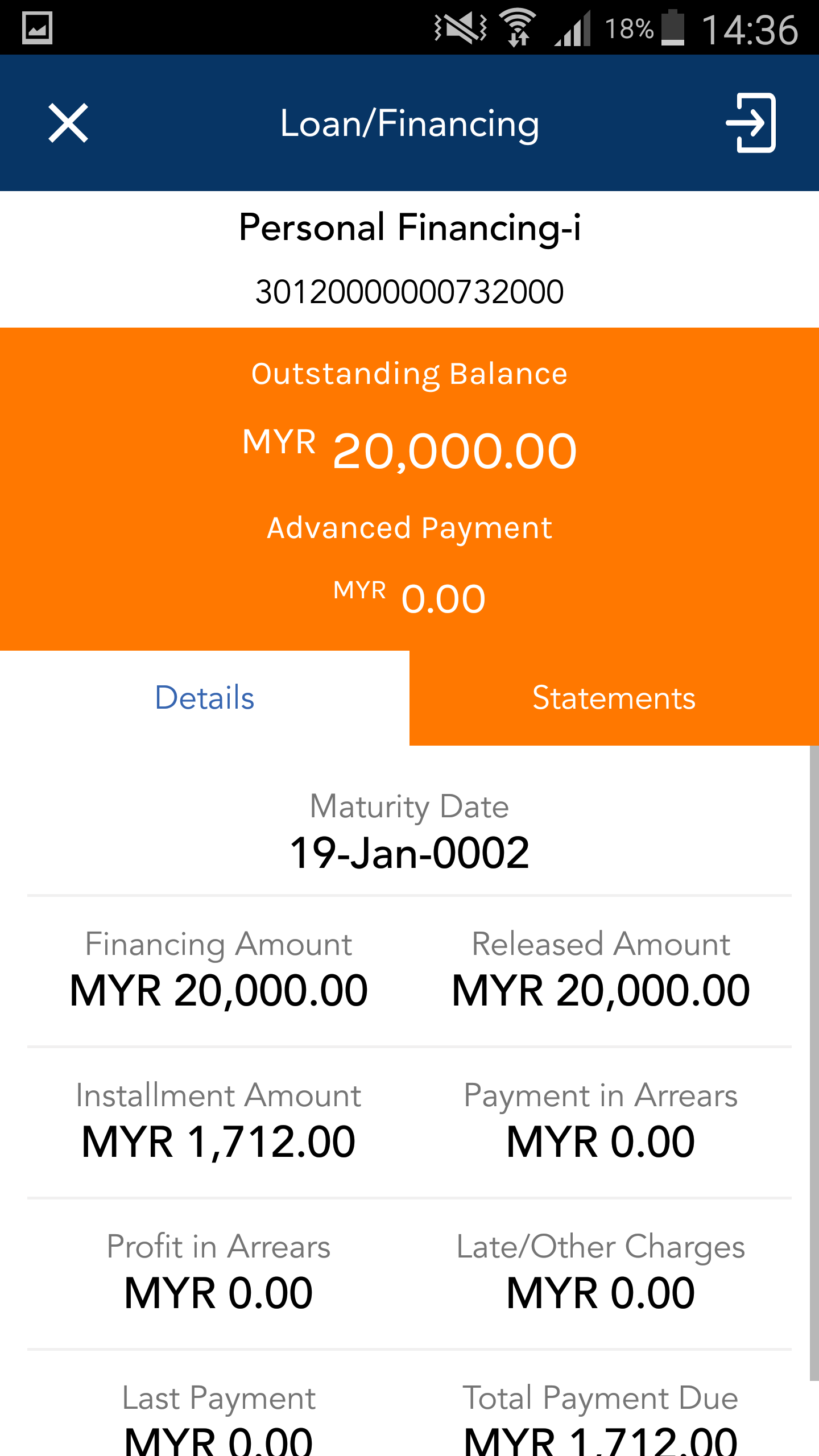 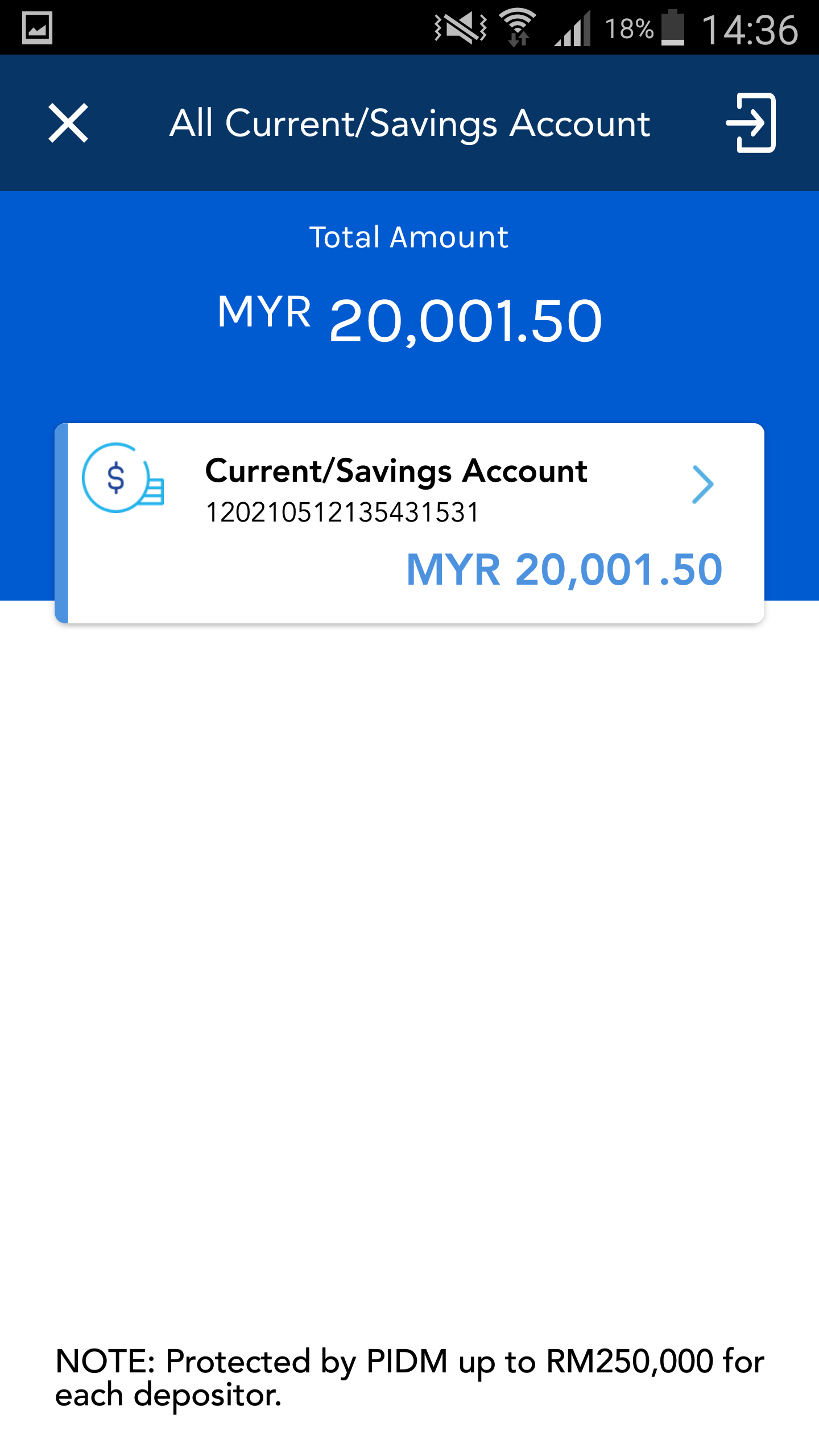 Login to App
Activate Savings Account for Loan Disbursement
FPX Transfer from account in another Bank to Savings Account
Loan Disbursed to  Savings Account